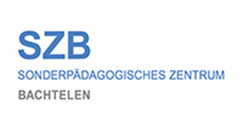 Immersionserfahrung Bachtelen – Wim Nieuwenboom (GK)
Vorstellung 
Beschreibung der Immersion
Beispiele
Win-Win-Situation 
Verbesserungspotential
Drei Stichworte
Vorstellung Bachtelen (GK)
Fakten und Zahlen (GK)
Institution:
Fachzentrum für normalbegabte Kinder, Jugendliche, junge Erwachsene, die im Lernen, Verhalten, Sprache und  Kommunikation erheblich beeinträchtigt sind.
 Alter: 0-25 Jahre
 Angebote: Sonderschulung, Sozialpädagogiik, Therapie und Beratung 
Standorte: Grenchen, Solothurn, Dornach

Auftrag:
Leistungsauftrag mit dem Kanton Solothurn

Aufgabe/Ziel:
 Integration: In die Familie, in die Regelschule, in de berufliche Grundbildung, Erwerbsprozess und letztlich in die Gesellschaft

Zahlen 2018:
673 : Kinder, Jugendliche, junge Erwachsene die eine Leistung vom Bachtelen bezogen haben
278 : Mitarbeitende
27 : Mio Franken
Angebote (GK)
Sozialpädagogik
Im ausserschulischen Bereich: Tagesstruktur, Wocheninternat und 365-Angebote, Notaufnahmen
Im schulischen Bereich: Integriert in allen Sonderschulklassen und in der Schulinsel

Schule
Regelschullehrplan Kt. Solothurn
Sonderschule 
Sonderschule für Lernen, Verhalten, Sprache und Kommunikation – Zyklus I, II, III  (Sek B, E)
SHP und SSP sind gemeinsam für die Klasse verantwortlich
Integrativ in der Regelschule
Schulinsel
Kooperationen mit Regelschule 
Zyklus I, II, III (Sek B, E, P)

Therapie und Beratung
Psychotherapie (Einzel-, Gruppen-)
Psychologische Familienberatung / Systemberatung
Multifamilienarbeit (MFA)
Neurofeedback
Sozialarbeiterische Familienberatung
Logopädie (Einzel-, Gruppen-, in Klassen)
Psychomotorik (Einzel-, Gruppen-, in Klassen)
Lerntherapie
Kinderpsychiatrischer Konsiliardienst
Beschreibung der Immersion (WN)
Tätigkeitsbereich: 
Schnittstelle von Betreuung und Erziehung einerseits und Schulung andererseits. In diesem Bereich arbeiten verschiedene Professionen (Sozialpädagoginnen und –pädagogen, Schulische Heilpädagoginnen und –pädagogen, Fachlehrpersonen) miteinander zusammen. 
Gesellschaftliche, fachliche Veränderungen und weniger finanzielle Mittel stellen immer wieder neue Herausforderungen an die Ausgestaltung der Kooperation zwischen den Berufsgruppen in diesem Bereich. 

Konkrete Aufgaben:
Reflexion eines innovativen Angebotes in der Zusammenarbeit zwischen Schulischer Heilpädagogik und (Schulsozialpädagogik
Fallweise Beobachtung und Mitreflexion der Prozessgestaltung in Bezug auf den Umgang mit Lernschwierigkeiten und Verhaltensauffälligkeiten im schulischen Kontext
Erwerb von Praxiswissen mit Fokus auf die Kooperation zwischen den verschiedenen Professionen zur Optimierung und Ausgestaltung eines bedarfsgerechten Angebotes
Erarbeitung von Grundlagen in Kooperation mit der Institution als Beitrag zur konzeptuellen Verankerung des Angebotes
Teilnahme an Tagesaktivitäten einer begleiteten Wohngemeinschaft
Erwartete Kompetenzen (WN)
Offenheit und Neugierde
Konstruktive und kritische Haltung
Vertrauenswürdigkeit und Verantwortungsbereitschaft
Organisationsvermögen
Selbstständigkeit und Teamfähigkeit
Projektmanagement
Bedingungen / Dauer / Regelungen (GK)
Bedingungen / Dauer
Gute Sprachkenntnisse
Beschäftigungsgrad mind. 20%, d.h. 8.4 Stunden / Woche
Möglicher Beginn der Immersion:  ab 1. September 2018 oder nach Vereinbarung
Dauer der Immersion: bis 31. Aug. 2019
 
Regelung
Gratis Mittagessen, Zwischenverpflegung
Eigenes Büro
Teilnahme an Weiterbildung: „Umgang mit Veränderungen“ Christof Schmitz, dr. rer. soz. oec., unternehmensberater, 2018
Teilnahme an Weiterbildung: „Traumapädaogik“, Marianne Herzog, Supervisorin und zum Coach BSO, Fachberaterin und Fachpädagogin Psychotraumatologie, 2019
Sonstige Teilnahmen an Betriebsanlässen wie z.B. Personalweihnacht, Auftakt, Betriebsversammlung
Schilderung von Entdeckungen (WN)
Konkrete Beispiele
Win-Win (WN, GK)
Fachliche, persönliche Bereicherung für die Institution. 
Einen „Teil“ der Fachhochschule als Ansprechperson in der Institution zu haben, ermöglicht neue Inputs, neue Sichtweisen, neue Fragen, kritischer Blick.
Eröffnet Kontakte, Kooperationen, Netzwerk zur FHNW
Innovationspotential für die Institution
Wichtig, dass „C2SW-Person“ nebst der täglichen Praxisarbeit, eine konkrete Aufgabe hat, in ein Projekt integriert ist, sich mit einer Fragestellung auseinandersetzt und soweit als möglich in die gesamte Institution Einblick hat, um Zusammenhänge zu erkennen. „C2SW-Person“ kann auf „Blinde Flecken“, auf Innovationspotential, auf zu entwickelnde Aspekte, auf Positives und Schwieriges hinweisen.
Die Rolle der „C2SW-Person“ soll von Anfang für alle klar sein. Rollendefinition: Mitwirkend und Beobachtend im Sinne von reflexiv, diagnostisch, kritisch, urteilsfähig…. Die Institution kann diese Beobachtungen und Urteile aus der Distanz nutzen, um das Selbstbild zu spiegeln, zu reflektieren und zu relativieren.
Zeitdauer 1 Jahr war sehr gut. Regelmässiges in der Institution sein, wöchentlich, mind. alle zwei Wochen, ist für die Institution, für die MA, für Kinder/Jugendliche wichtig (Kennen lernen, Beziehung, Vertrauen).
Die Erfahrung mit C2SW  (WN, GK)
Fachlich wertvoll, attraktiv
Zukunftsgerichtet, innovativ (evtl. könnte man daraus ein Kooperationsmodell Praxis – FHNW entwickeln). 
Unterstützenswert


DANKE UND ENDE
FÜR JETZT…..